أوراق عمل وحدة

( يظهر مهارات العمل مع الآخرين)
ضع دائرة على الأدوات والأماكن الخطرة:
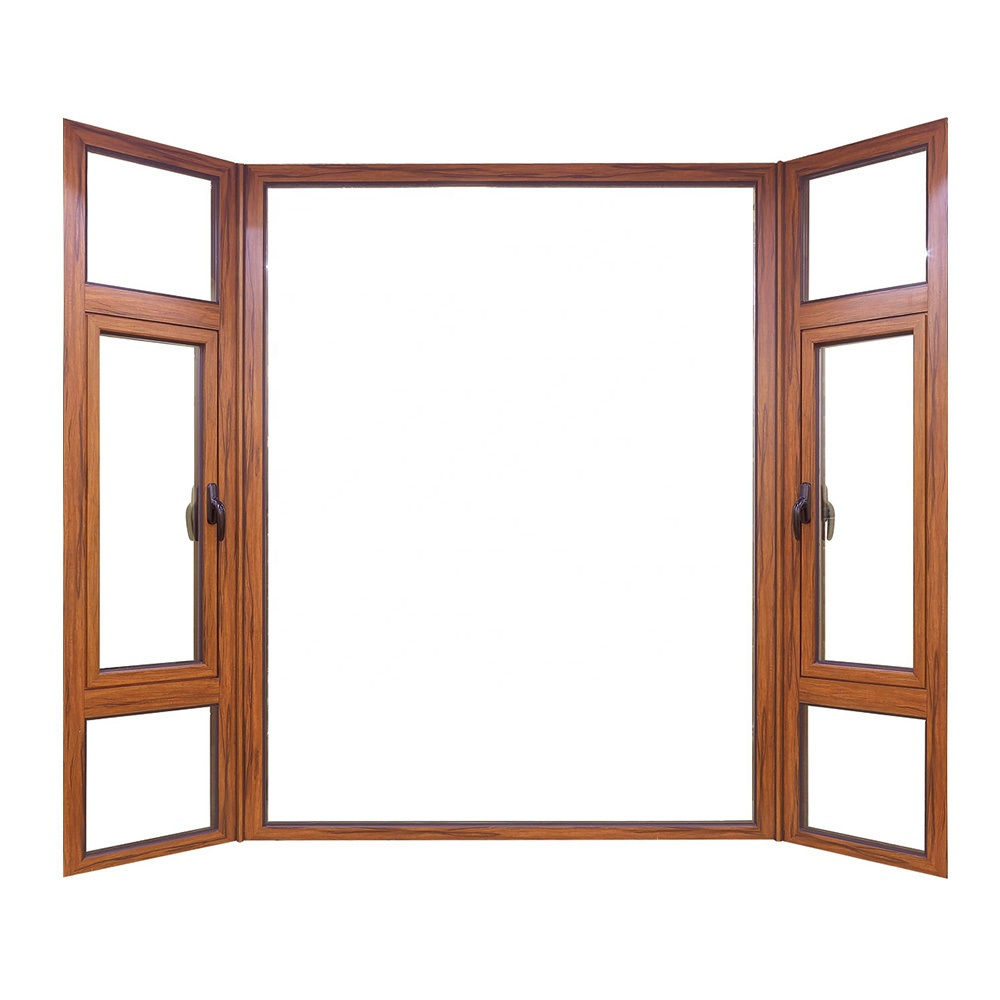 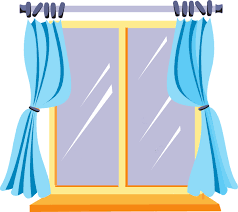 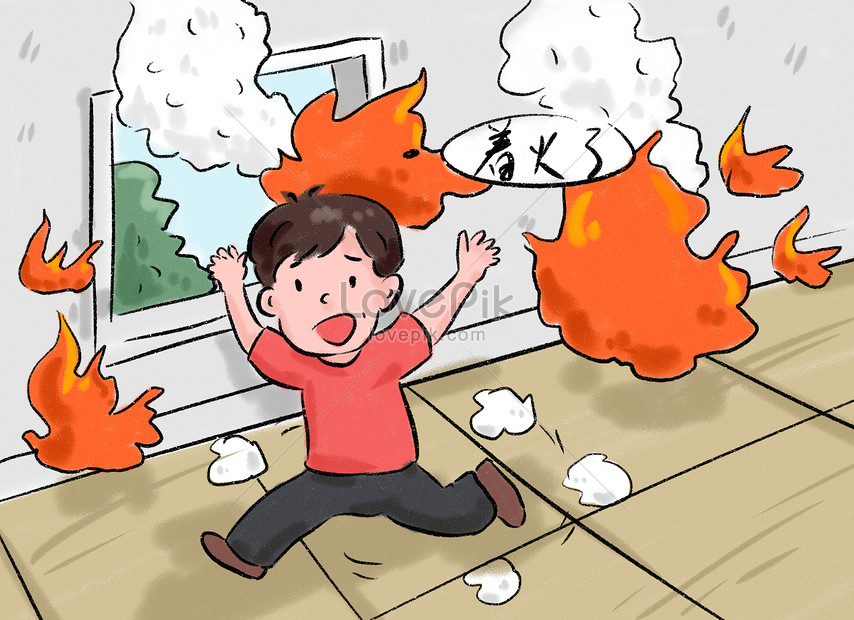 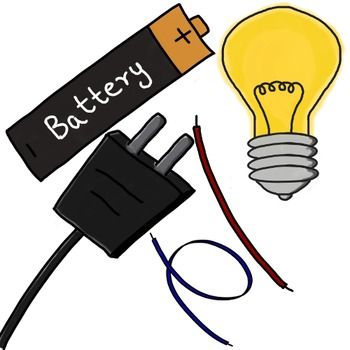 ورقة عمل
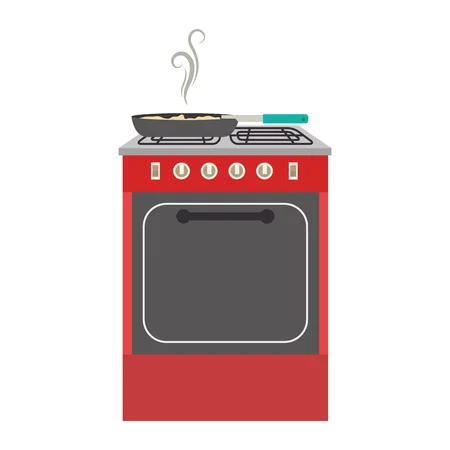 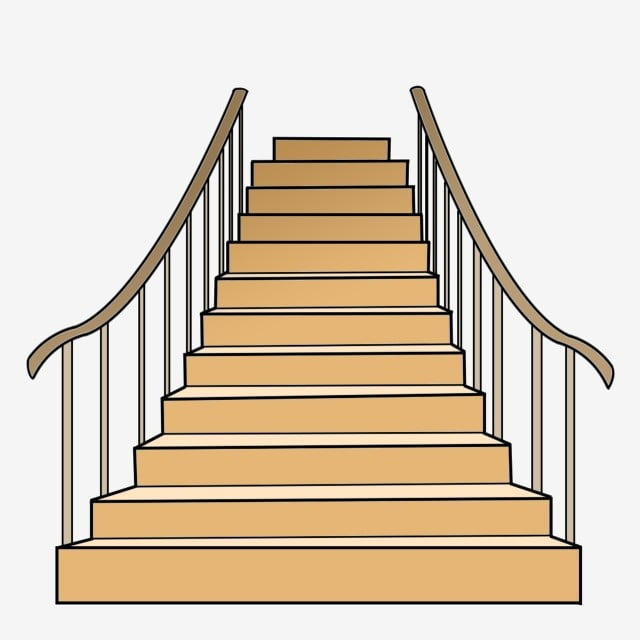 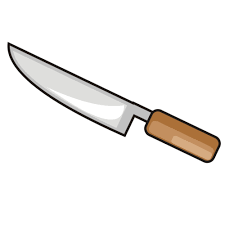 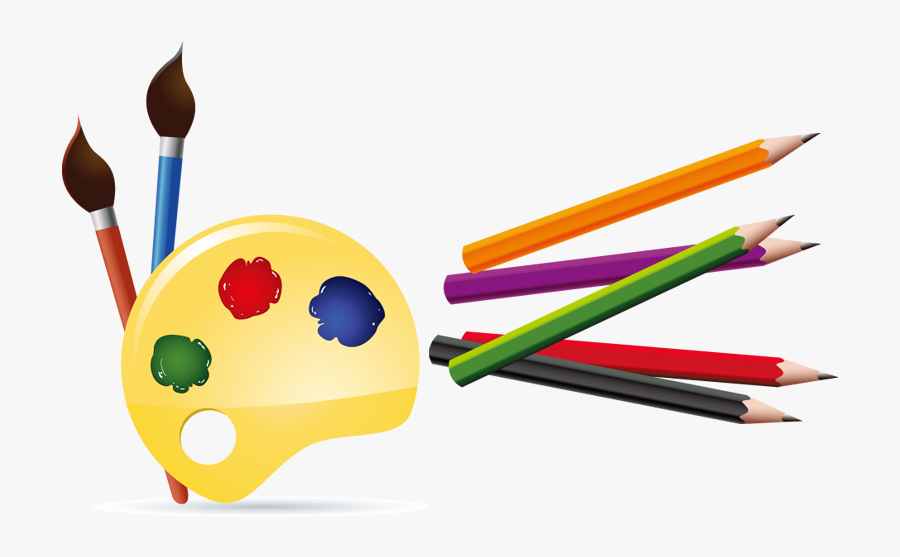